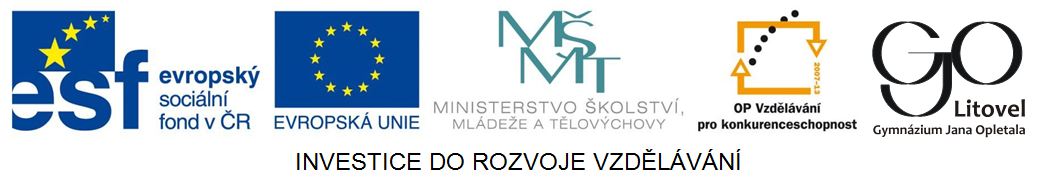 Halogenderiváty uhlovodíků
Příprava
Reakce
Vlastnosti
Jsou to deriváty uhlovodíků, kdy je jeden nebo více atomů vodíku uhlovodíku nahrazen jedním nebo více atomy halogenů X
Charakteristická skupina X = F, Cl, Br, I
Nevyskytují se v přírodě
Nízkomolekulární halogenderiváty jsou plyny, ostatní jsou těkavé kapaliny nebo pevné látky
Jsou špatně rozpustné ve vodě, kapalné jsou samy výborná rozpouštědla organických látek
Plynné a některé kapalné halogenderiváty mají narkotické účinky
Složitější halogenderiváty jsou chemicky stabilní a živé přírodě nebezpečné(DDT, HCH)
Vlastnosti
Systematické  halogenuhlovodík : 
  chlormetan CH3Cl, trijodmetan CHI3

Radikálové  alkylhalogenid:
  metylchlorid CH3Cl, vinylchlorid CH2=CHCl

Triviální  tradiční názvy: 
   chloroform CH3Cl, jodoform CH3l
Názvosloví
Radikálovou substitucí z alkanů:
   SR: metan + chlor → chlormetan + chlorovodík
Elektrofilní substitucí z aromatických uhlovodíků:
   SE: benzen + chlor → chlorbenzen + chlorovodík
Nukleofilní substitucí z alkoholů:
   SN: Metanol + chlorovodík → chlormetan + voda
Adicí na nenasycené uhlovodíky (platí Markovnikovo pravidlo):
   AE: propen + chlorovodík → 2-chlorpropan
Příprava
Je určena polaritou vazby C – X
 Obvykle dochází k heterolýze vazby C – X 
 Pokud se halogen naváže na uhlíkový zbytek, dochází k zápornému indikčnímu efektu –I(posun elektronové hustoty ∂ vazby působením elektronegativnějšího substituentu)
 C-C-C δ­2+-C δ­1+-C δ­1--X­ δ­-     δ­->>δ­1-, δ­1+ > δ­2+ 
Pokud se atom halogenu váže na atom uhlíku, ze kterého vychází dvojná vazba, vzniká kladný mezomerní efekt +M (posun elektronové hustoty π vazby působením substituentu, který se zapojuje do konjugace vazby, vede ke zpevnění vazby C-X)
 př.  CH2=CH-Cl
Reaktivita
Navázání halogenu výrazně zvyšuje:
*molární hmotnost sloučeniny
*hustotu součeniny
*zvýšení bodu varu vzhledem k uhlovodíku (nejnižší jsou poměrně těkavé)
Těkavé v kapalném stavu
Nízká hořlavost(halogeny jsou „samozhášivé“)
Nerozpustné ve vodě, kapalné  dobře rozpouštějí organické látky
Fyzikální vlastnosti
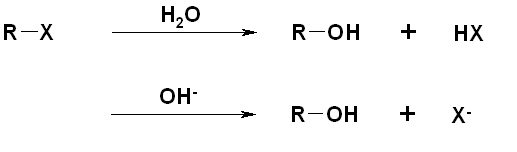 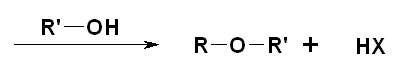 Reakce halogenderivátůnukeofilní substituce
Kolář K., Kodíček M., Pospíšil J.: Chemie II (Organická a biochemie) pro gymnázia. 1.vydání.Praha: SPN, 2000. ISBN 80-85937-49-2
 McMurry, J.: Organická chemie. 1.vyd., Brno, 2007. ISBN 978-80-214-3291-8.  
Pacák, J., Čipera, J., Halných, J., Hrnčiar, P., Kopřiva, J.: Chemie pro II. ročník gymnázií. 1.vyd., Praha, 1985.  
Vacík, J., Barthová, J., Pacák, J., Strauch, B., Svobodová, M., Zemánek, F.: Přehled středoškolské chemie. 1. vydání, Praha, 1990. ISBN 80-04-22463-6
Použitá literatura